13 выпуск 2003-2004 учебный год  Классный руководитель : Степанова Алена Сергеевна
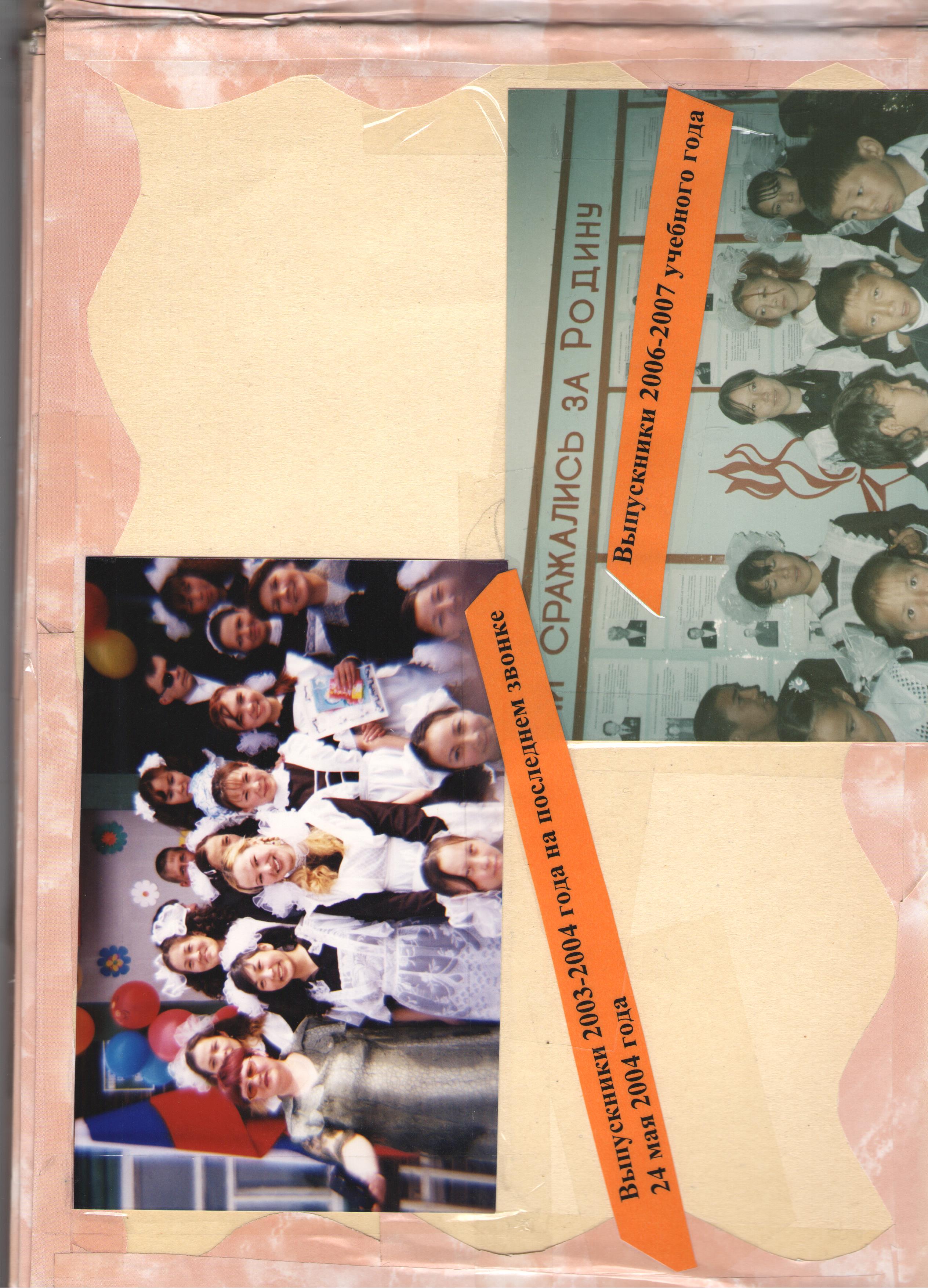 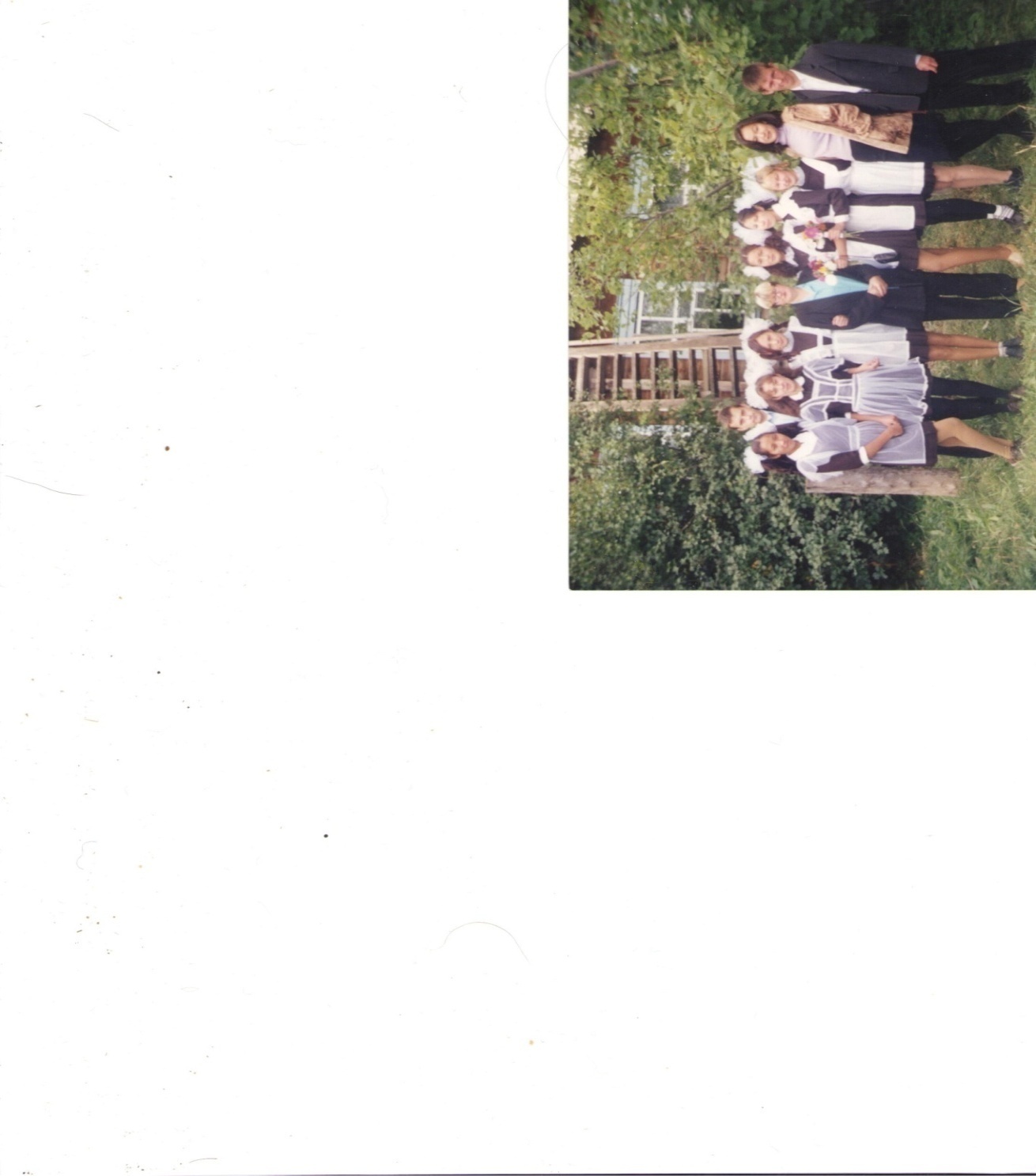 8 выпуск  1998-1999 учебный год  Классный руководитель : Ершова Виктория Викторовна
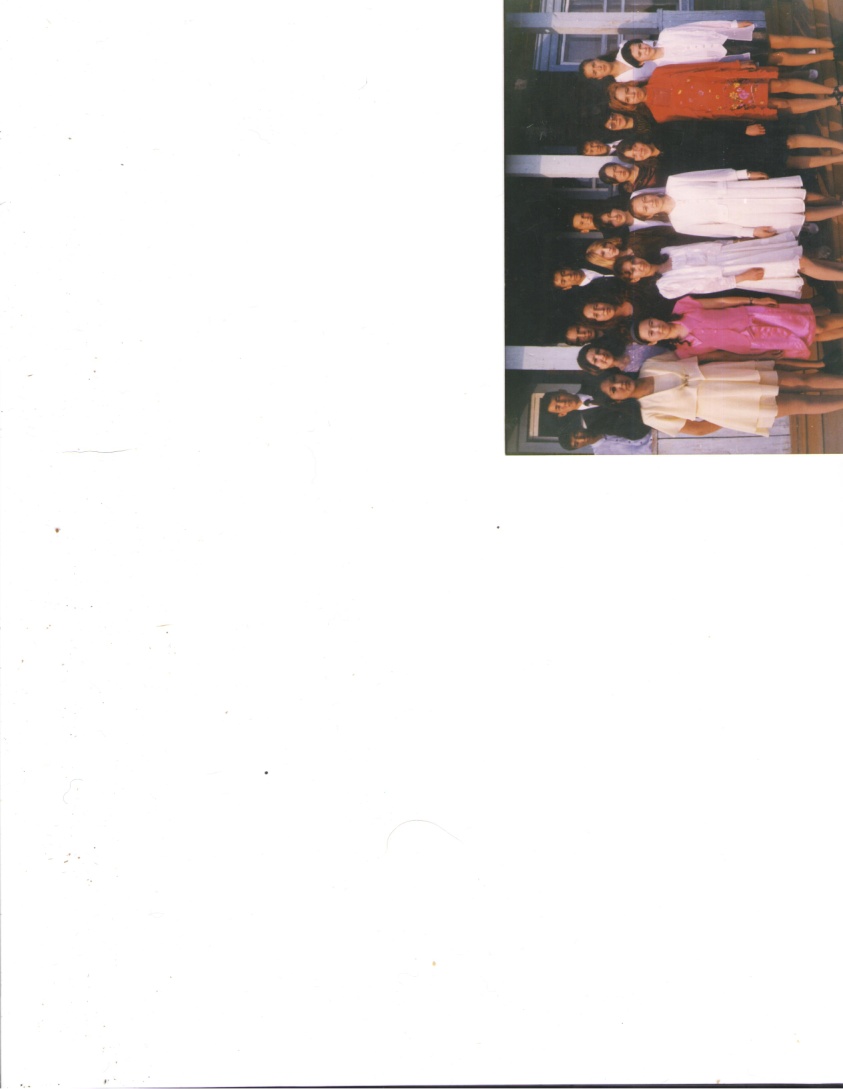 10 выпуск  2000-2001 учебный годКлассный руководитель : Мамонтова Ираида Владимировна
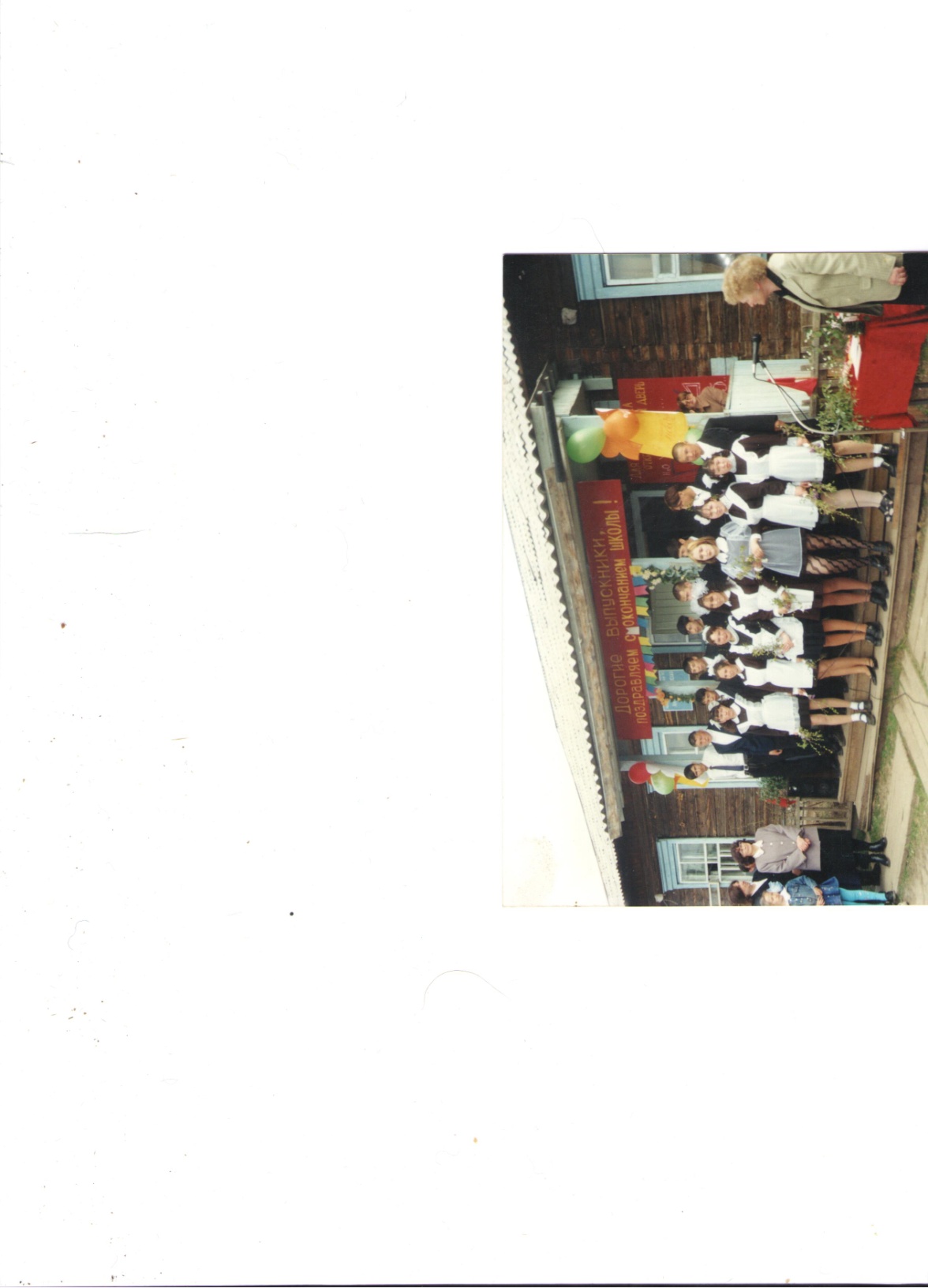 Выпускники Амгино- Олекминской средней школы
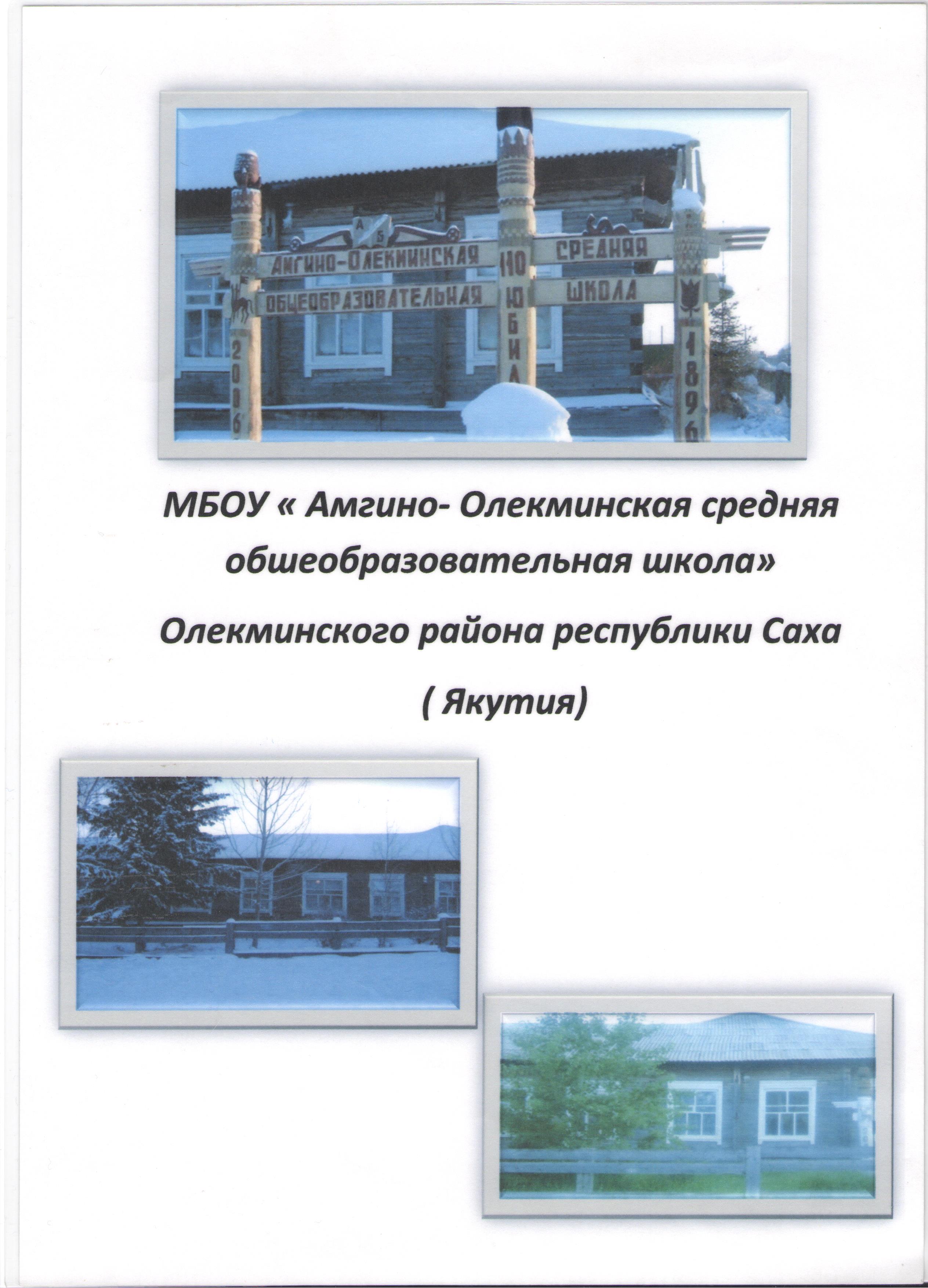 16 выпуск 2006-2007 учебный год Классный руководитель : Степанова Алена Сергеевна
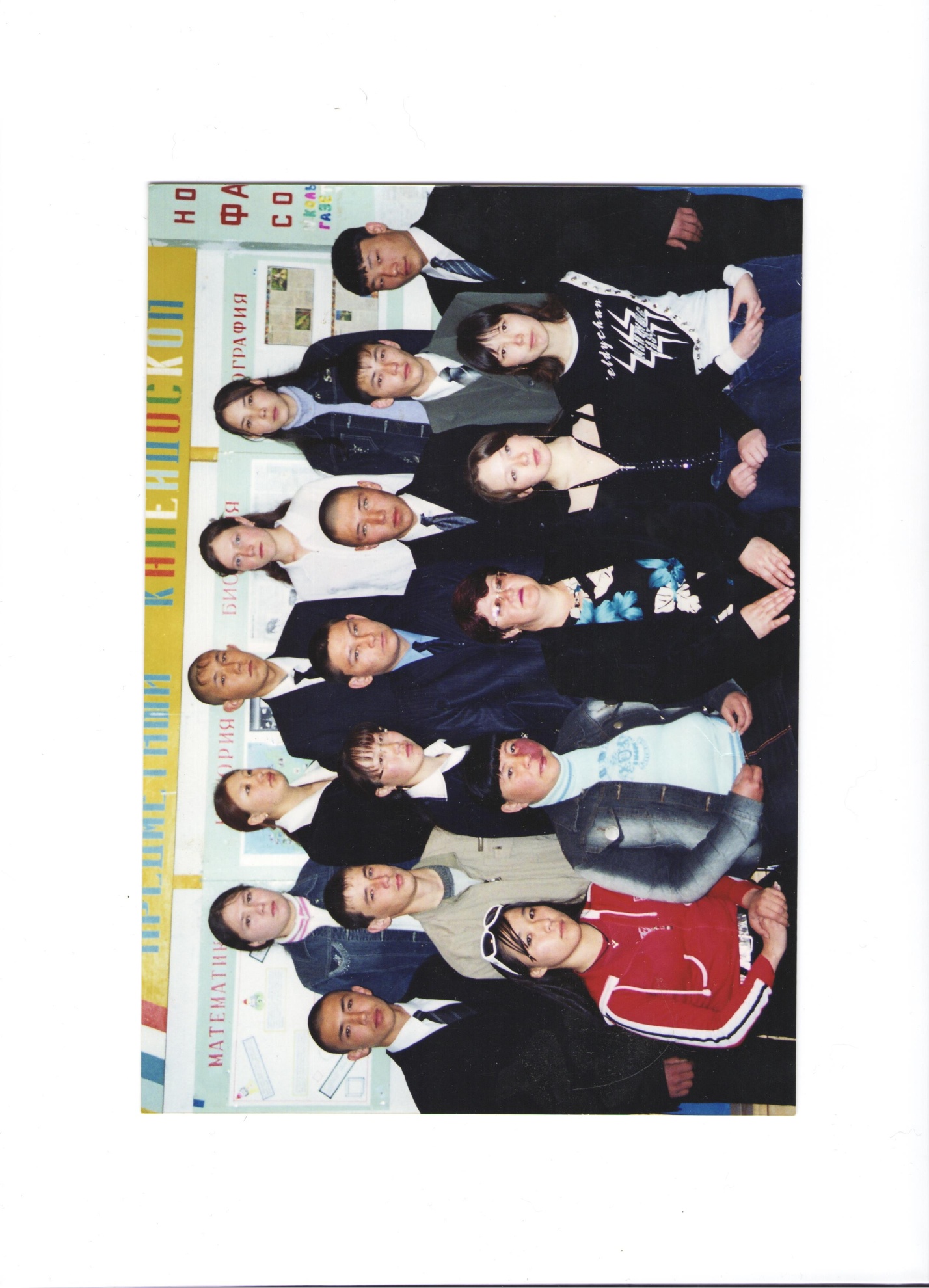 12 выпуск  2002-2003 учебный годКлассный руководитель : Полуэктова Жанна Егоровна
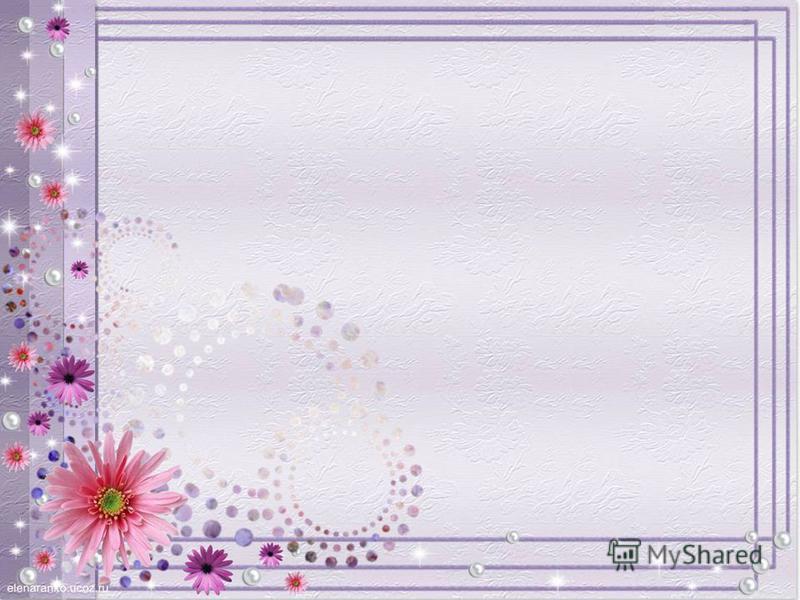 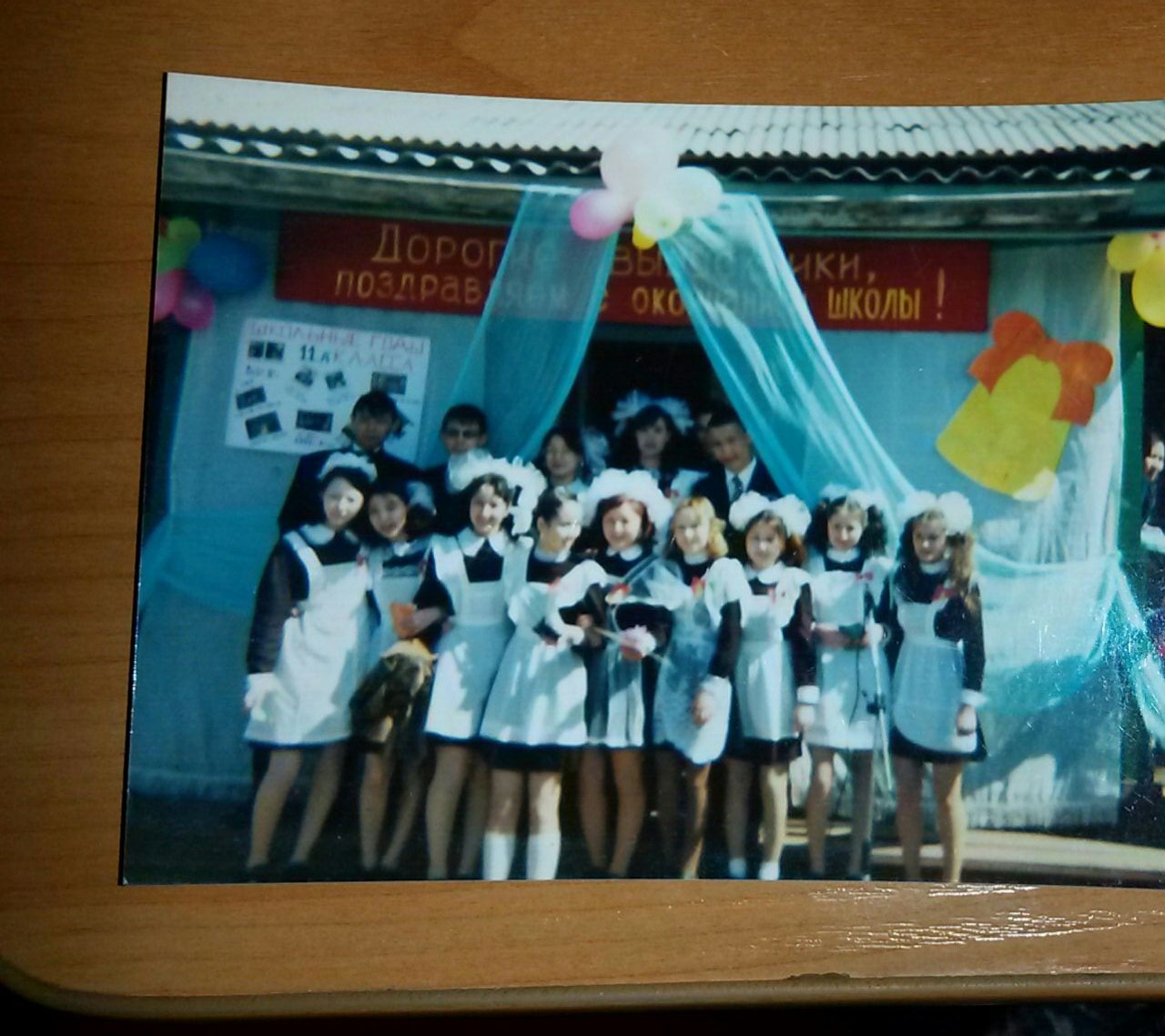 15 выпуск 2005-2006 учебный год Классный руководитель : Ершова Виктория Викторовна
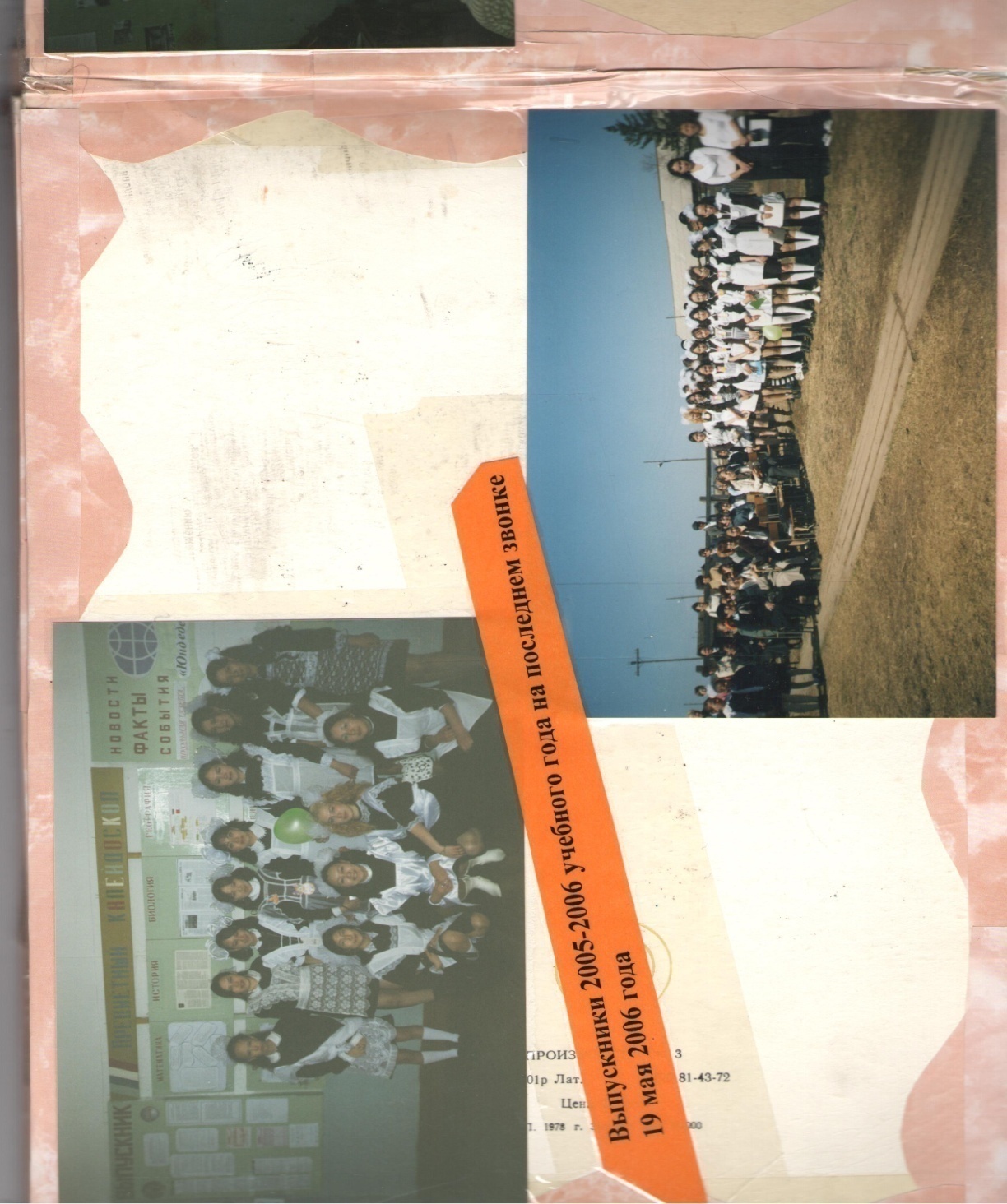 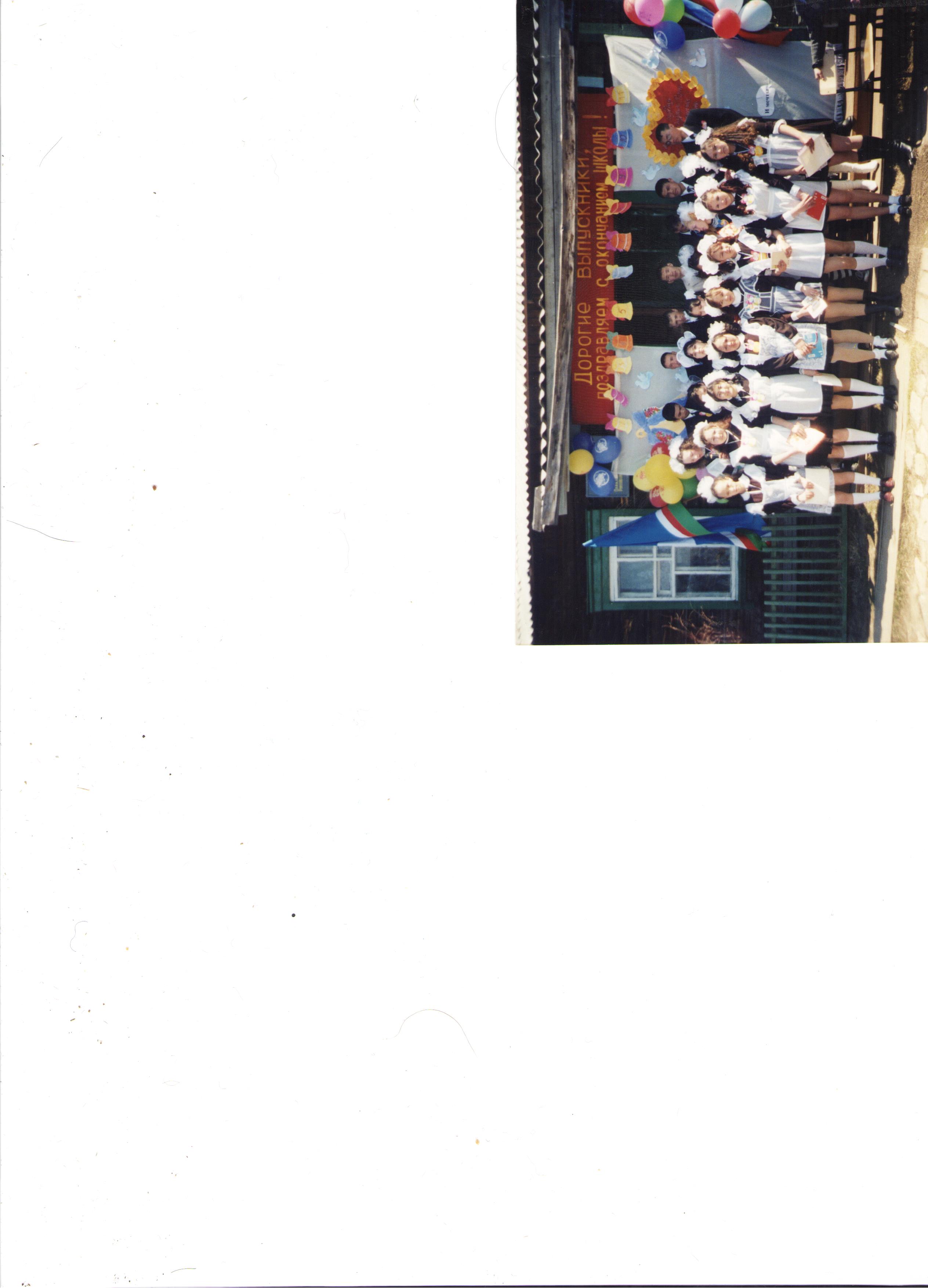 14 выпуск 2004-2005 учебный год  Классный руководитель : Иванов Николай Валерьевич
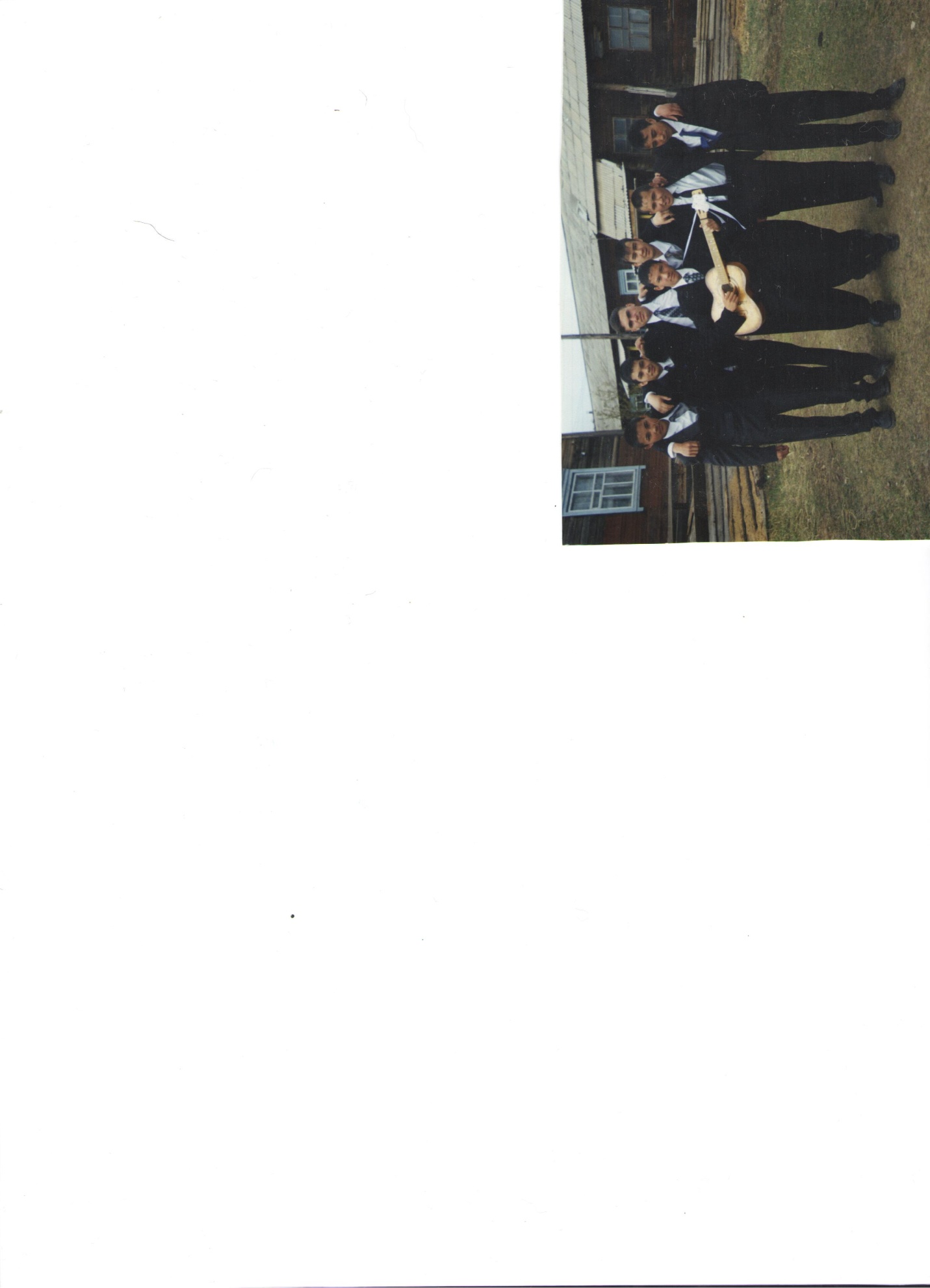 1 выпуск 1991-1992 учебный год  Классный руководитель : Янкова Галина Семеновна
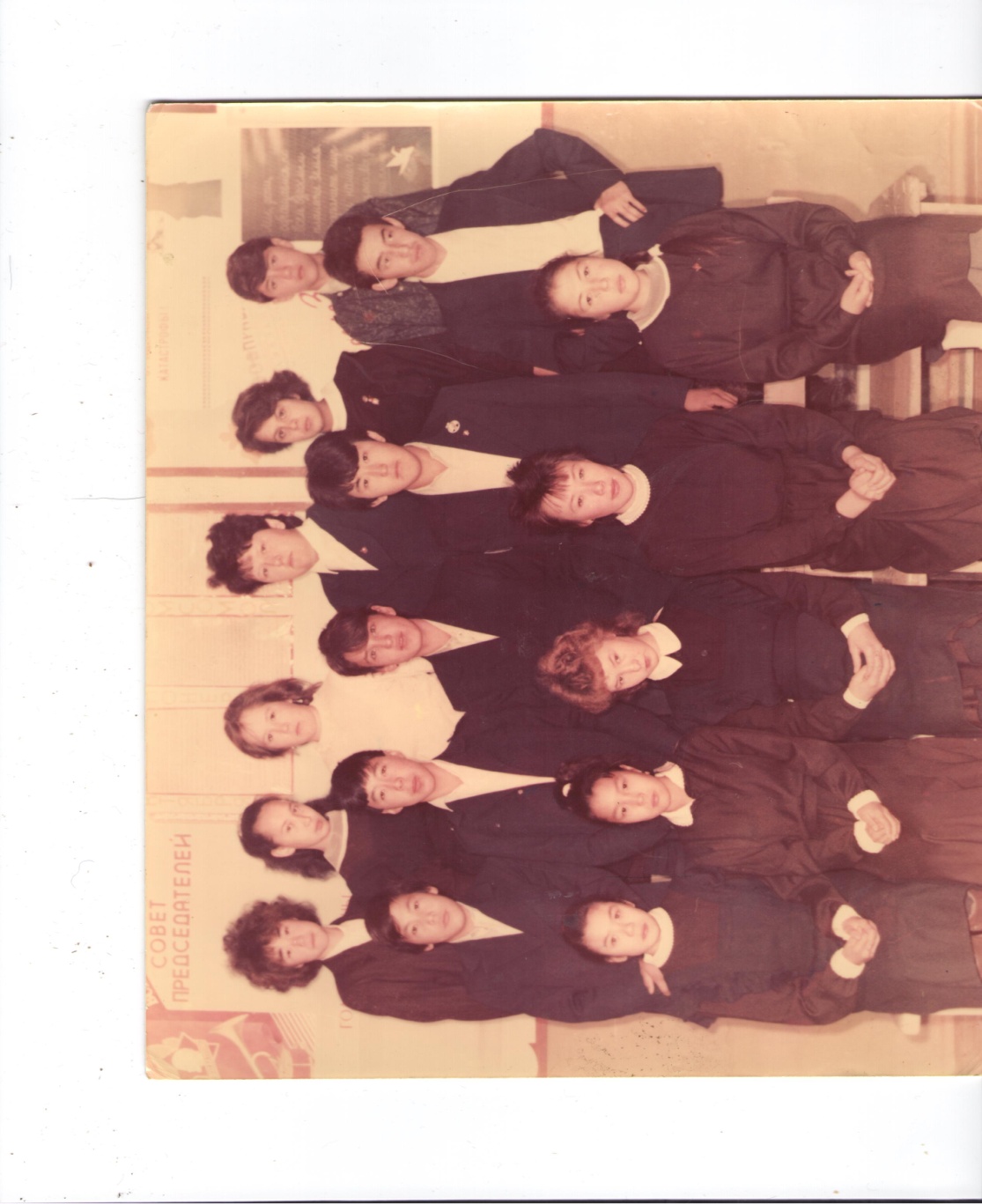 2 выпуск 1992-1993 учебный год  Классный руководитель : Янкова Фаина Владимировна
1.Борисова Людмила Викторовна
2.Бояркин Евгений Геннадьевич
3.Бояркин Сергей Владимирович
4.Воложина Нина Юрьевна
5.Габышев Николай Егорович
6.Григорьев Федор Анатольевич
7.Данилова Татьяна Николаевна
8.Дьячкова Светлана Викторовна
9.Ефремова Екатерина Николаевна
10.Курганова Лена Игоревна
11.Мельчинов Андрей Михайлович
12.Шараборин Александр Рудольфович
13.Янкова Олеся Алексеевна
3 выпуск 1993-1994 учебный год  Классный руководитель : Янкова Галина Семеновна
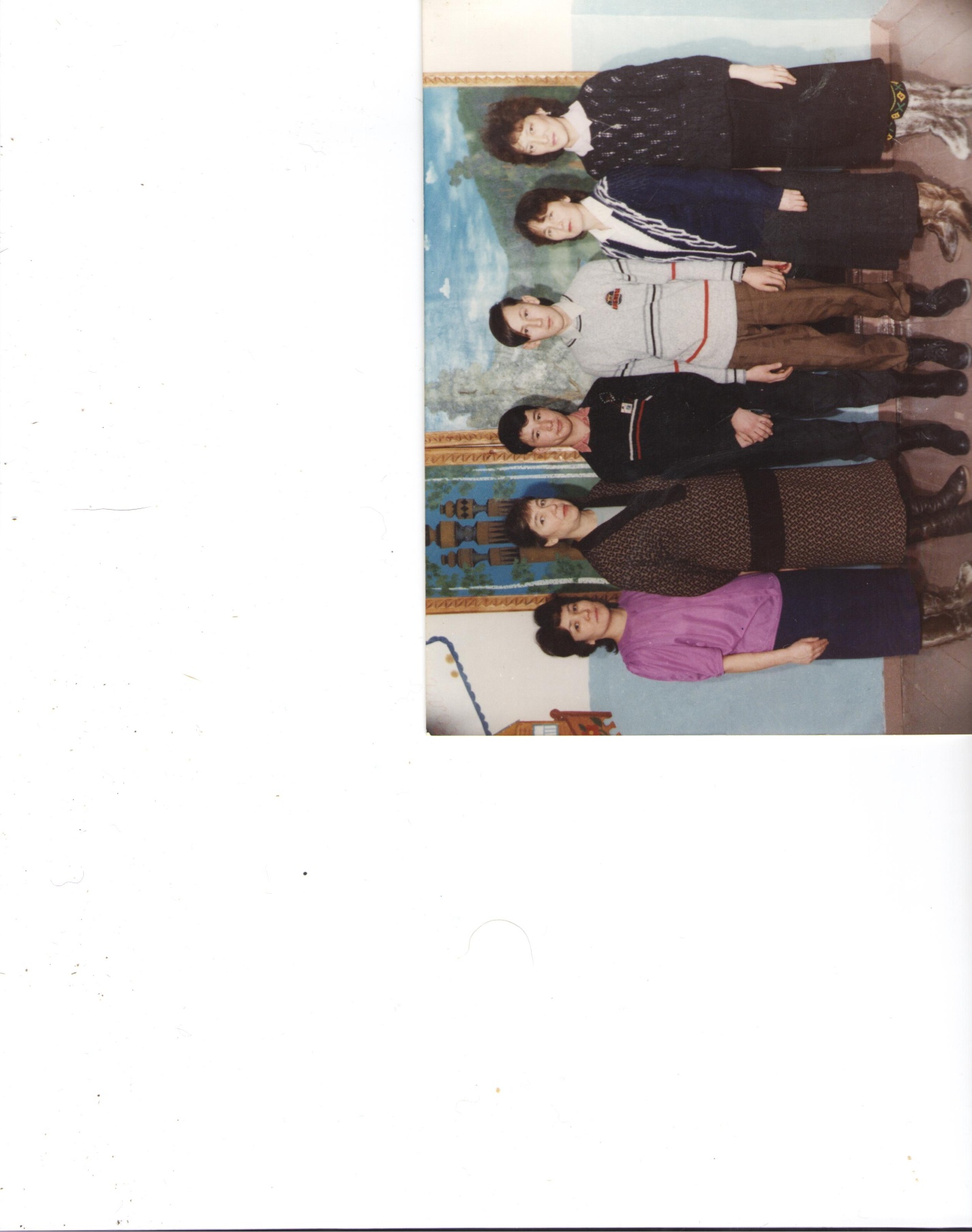 6 выпуск 1996-1997 учебный год  Классный руководитель : Габышева Руфима Георгиевна
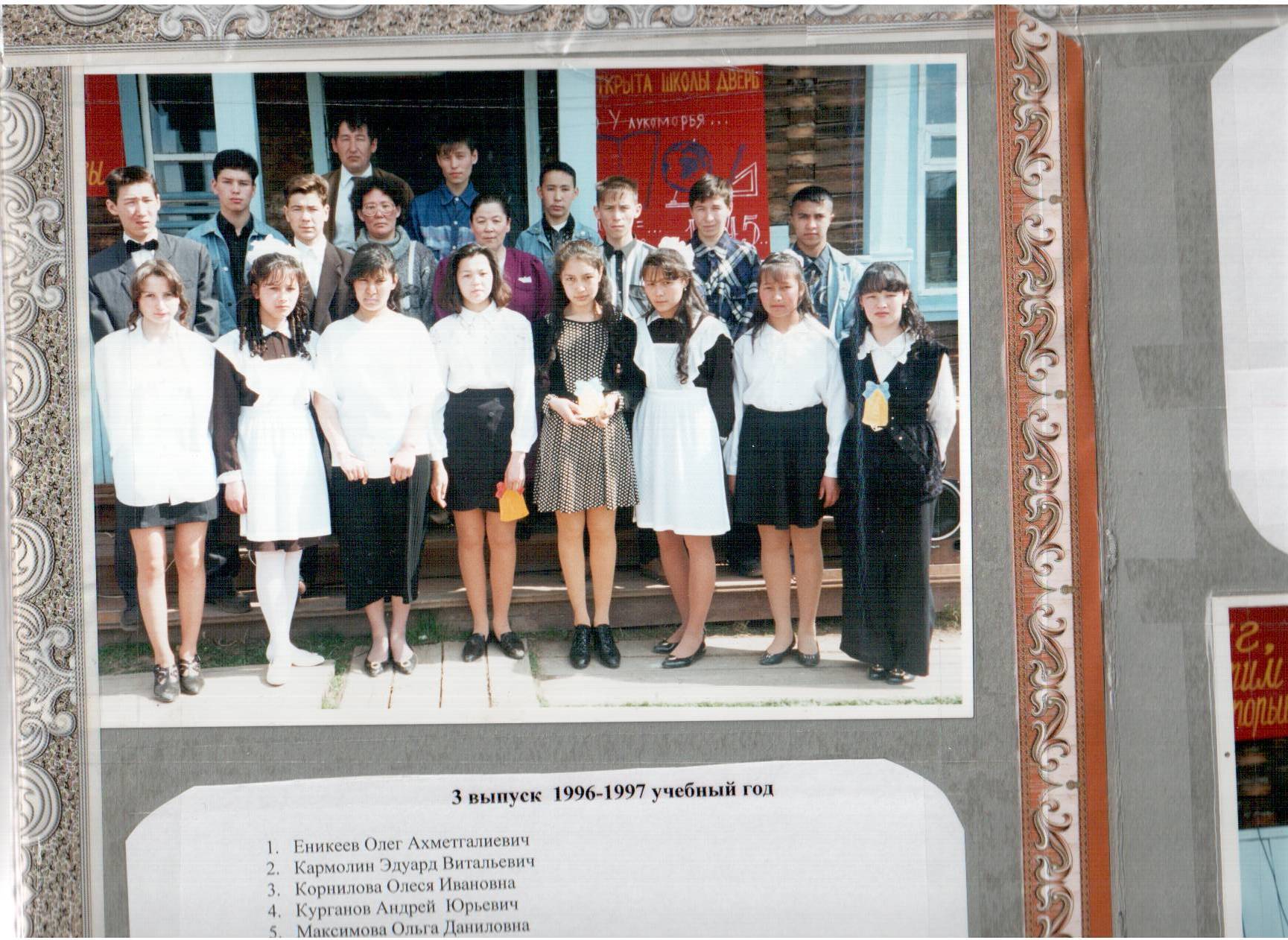 4 выпуск 1994-1995 учебный год  Классный руководитель : Семенова Маргарита Ивановна
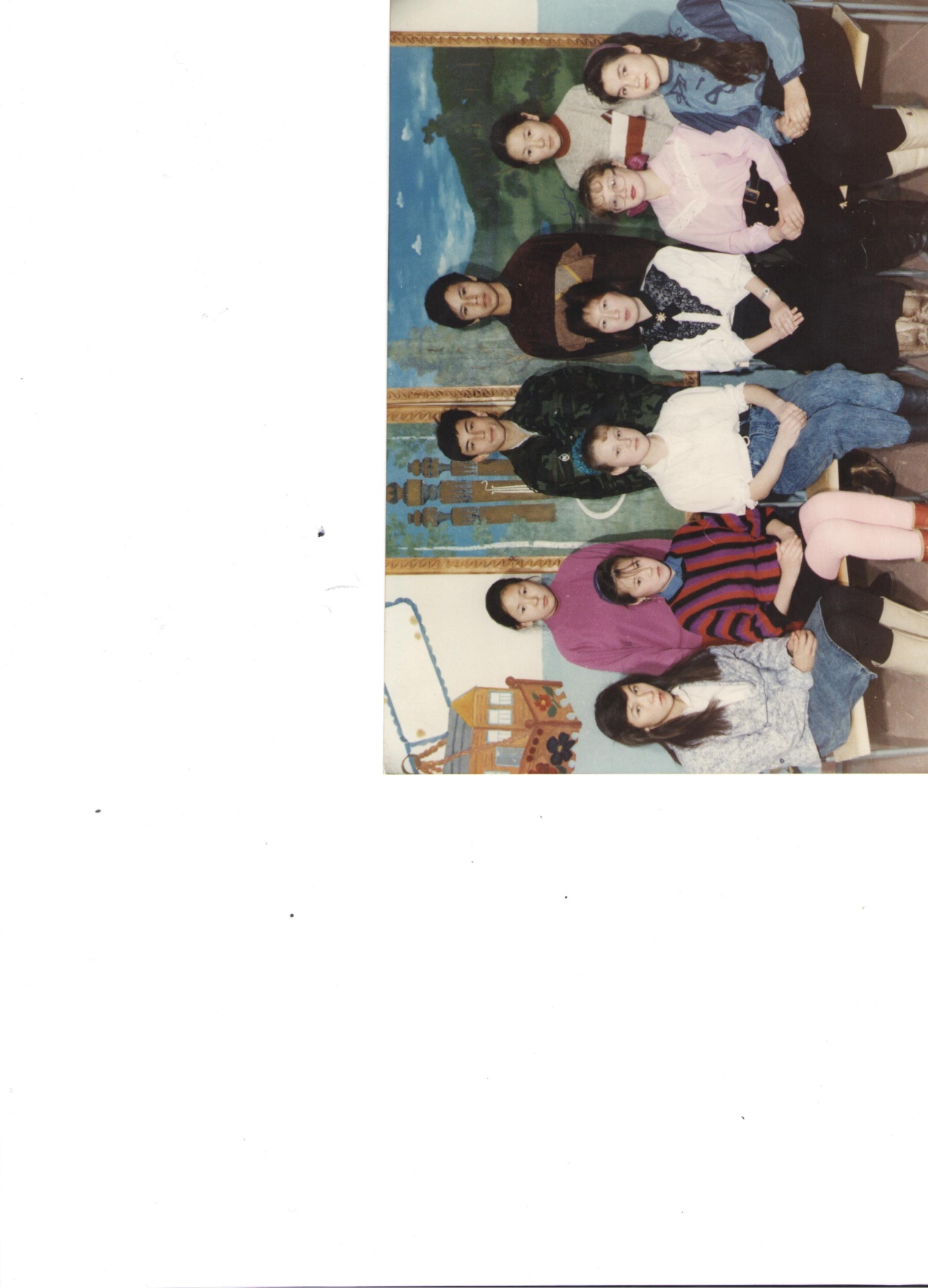 5 выпуск 1995-1996 учебный год  Классный руководитель :Мамонтова Марина Васильевна
1. Борисов Степан 
2.Борисов Иван
3.Данилов Вячеслав
4.Бояркин Николай
5.Курганов Евгений
6.Одинцова Олеся
7.Полуэктова Алена
8.Шараборин Михаил
9.Шалагина Инга
10. Филатов Николай
11.Федров Семен
12.Янкова Алена
7 выпуск 1997-1998 учебный год  Классный руководитель : Янкова   Людмила Петровна
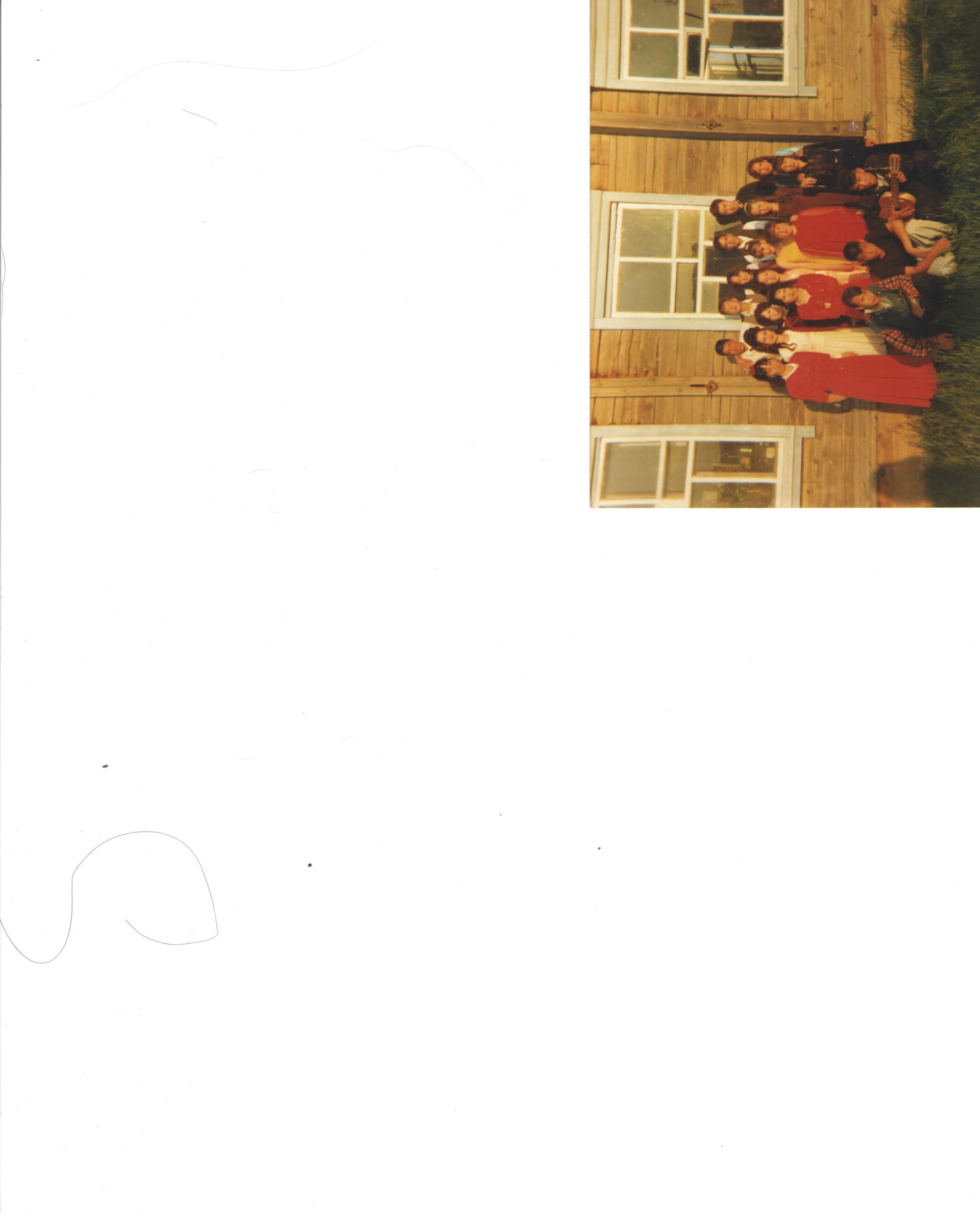 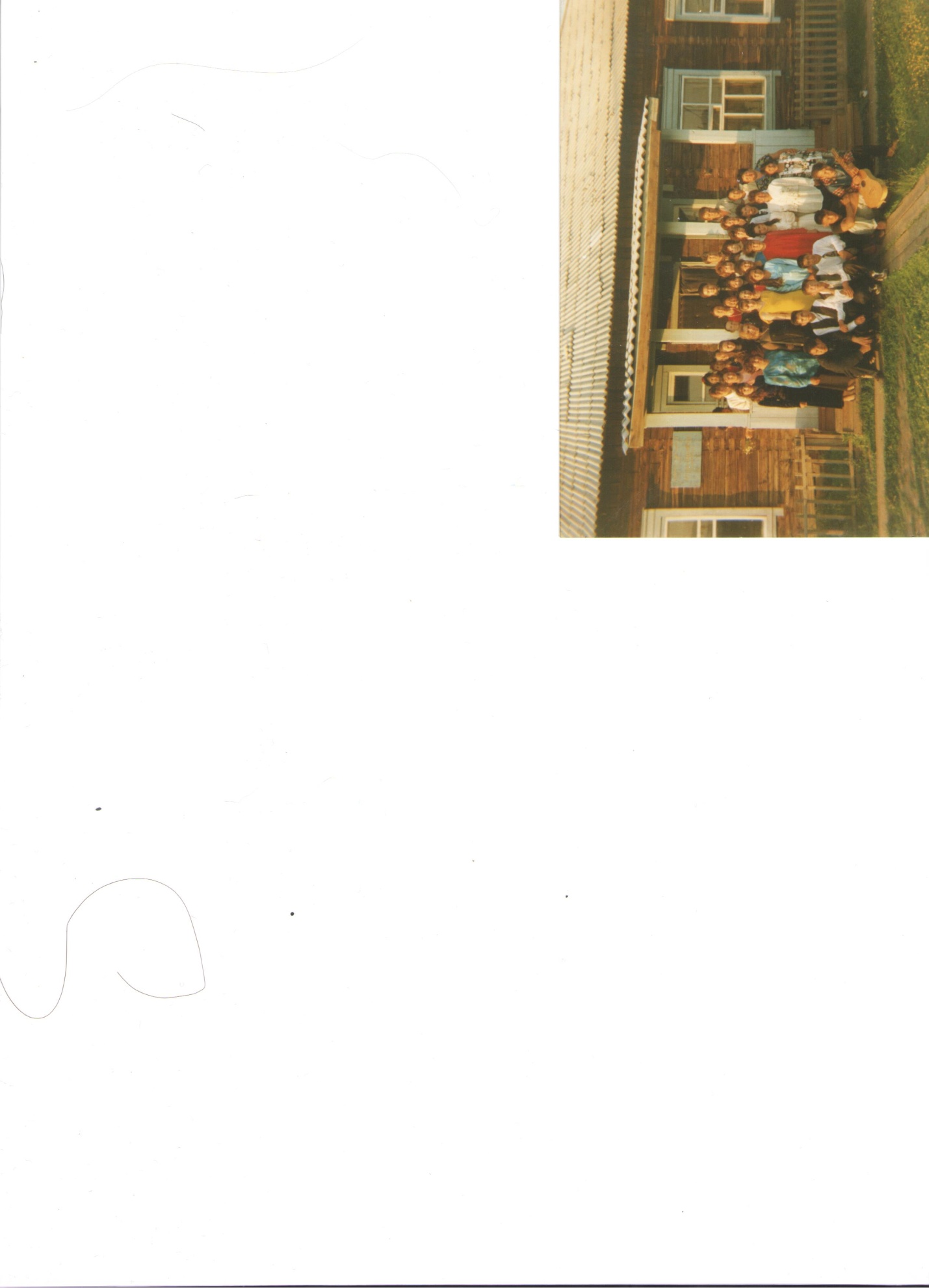 9 выпуск 1995-1996 учебный год  Классный руководитель :Торговкина Раиса Агитовна
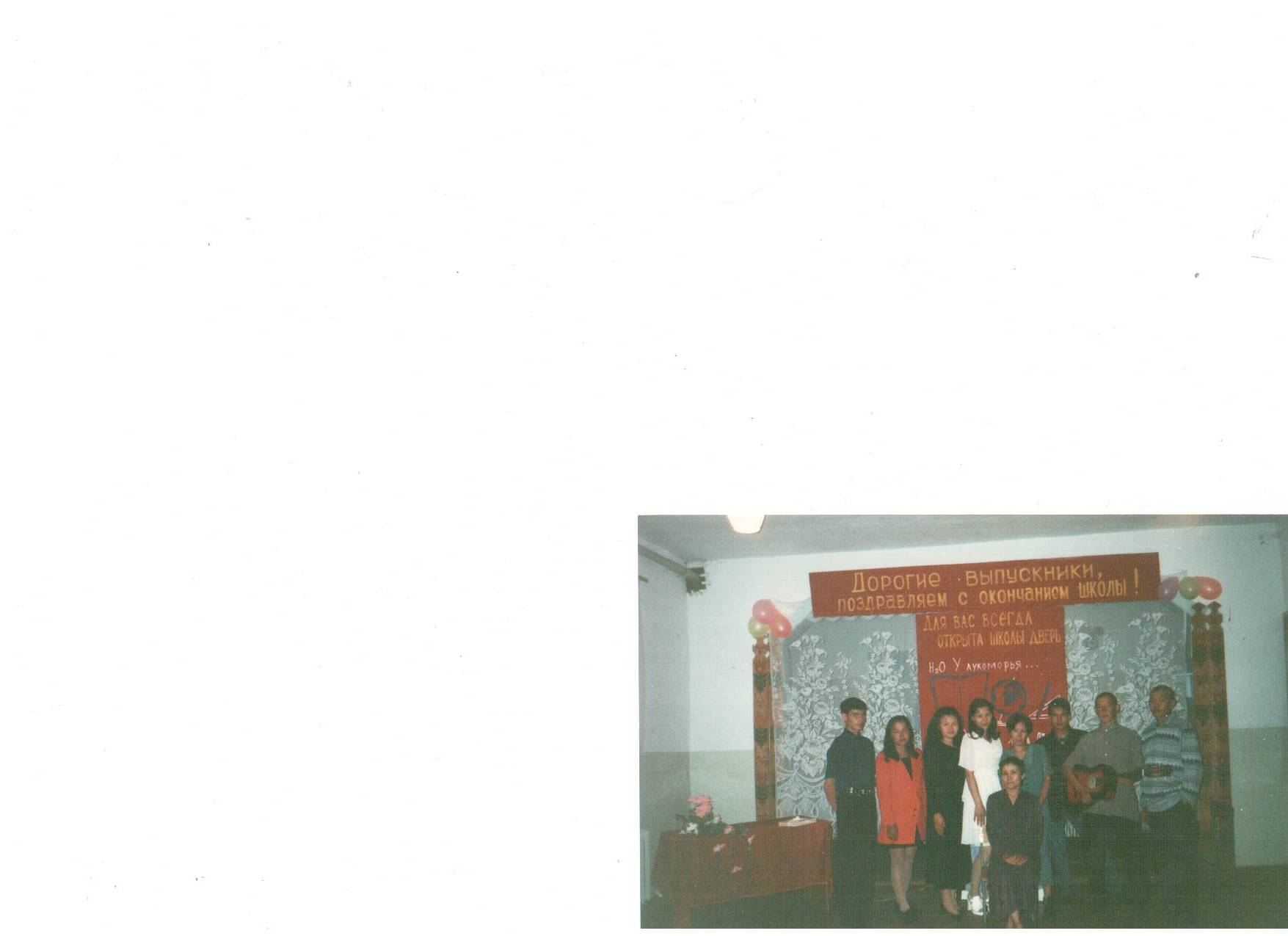 10 выпуск 2000-2001 учебный год  Классный руководитель : Мамонтова Ираида Владимировна
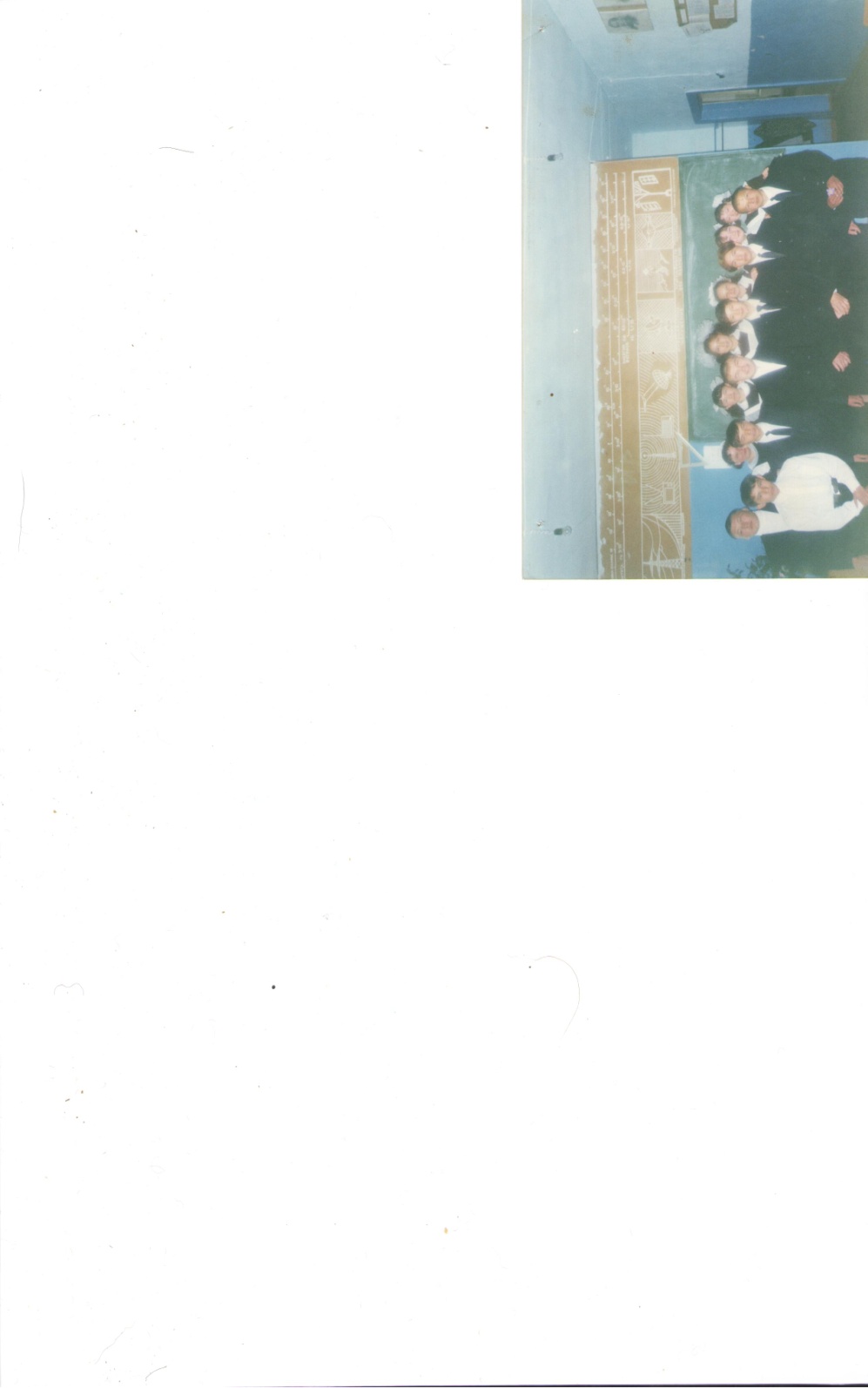 11 выпуск 2001-2002 учебный год  Классный руководитель : Янкова Галина Семеновна
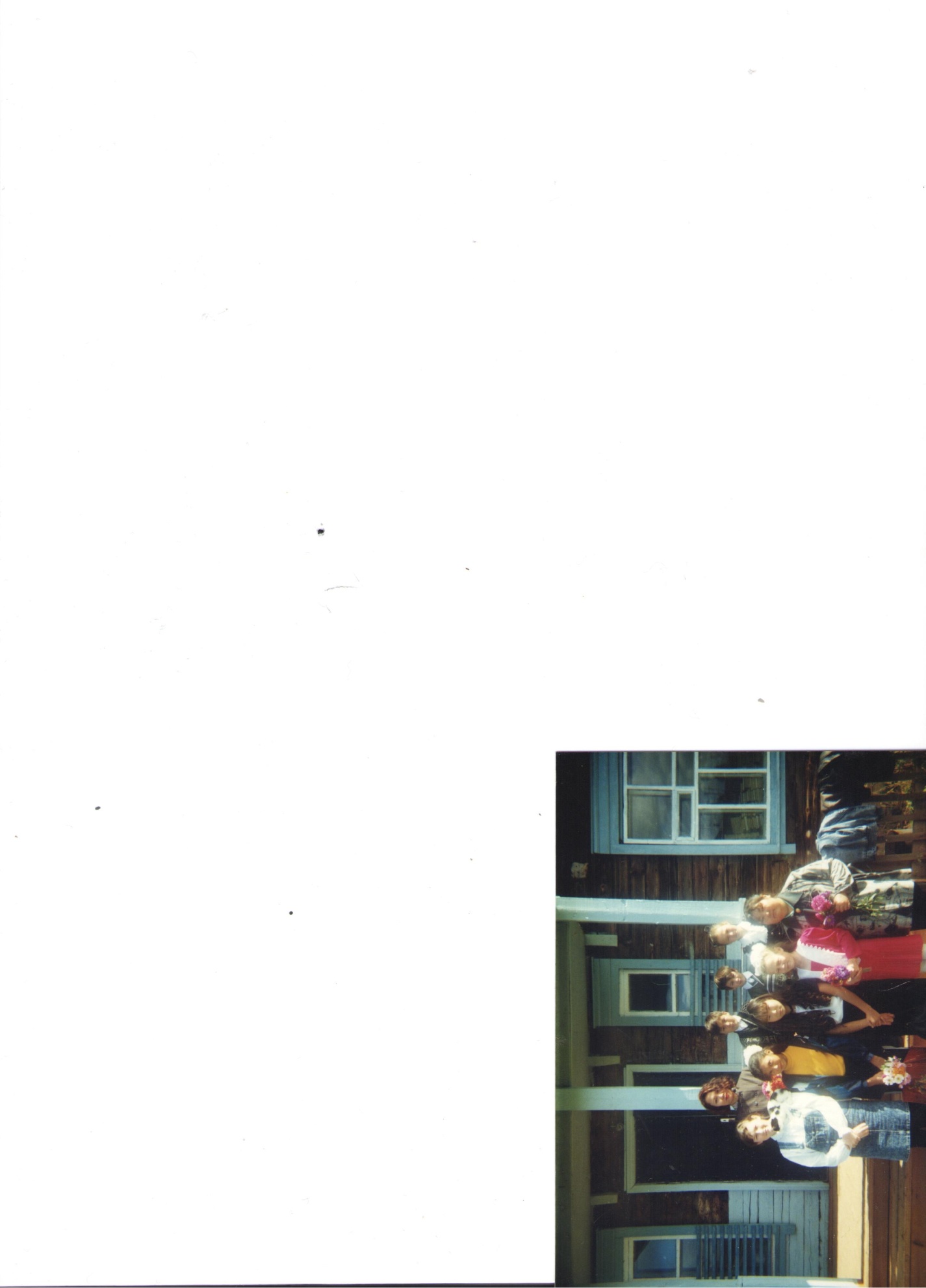 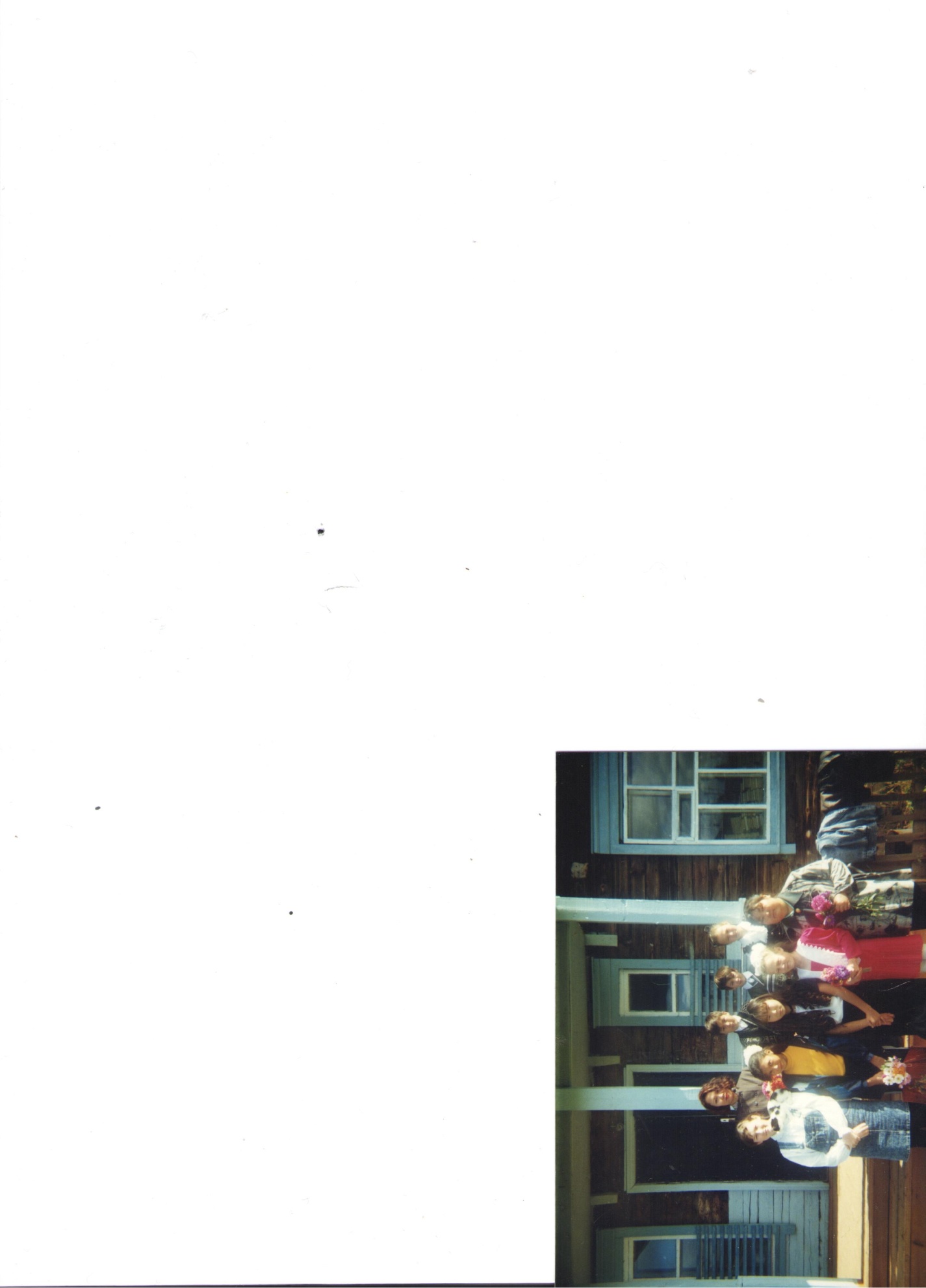 11выпуск 2001-2002учебный год  Классный руководитель: Янкова Галина Семеновна
1.Борисов Александр Андреевич
2.Бояркина Ольга Николаевна
3.Воложина Анастасия Васильевна
4.Дмитриев Андрей Александрович
5.Елисеева Анна Петровна
6.Ощепкова Ирина Сергеевна
7.Федоров Артем Васильевич
8.Габышева Вера Георгиевна
9.Янков Андрей Борисович
12 выпуск 2002-2003 учебный год  Классный руководитель : Мамонтова Марина Васильевна
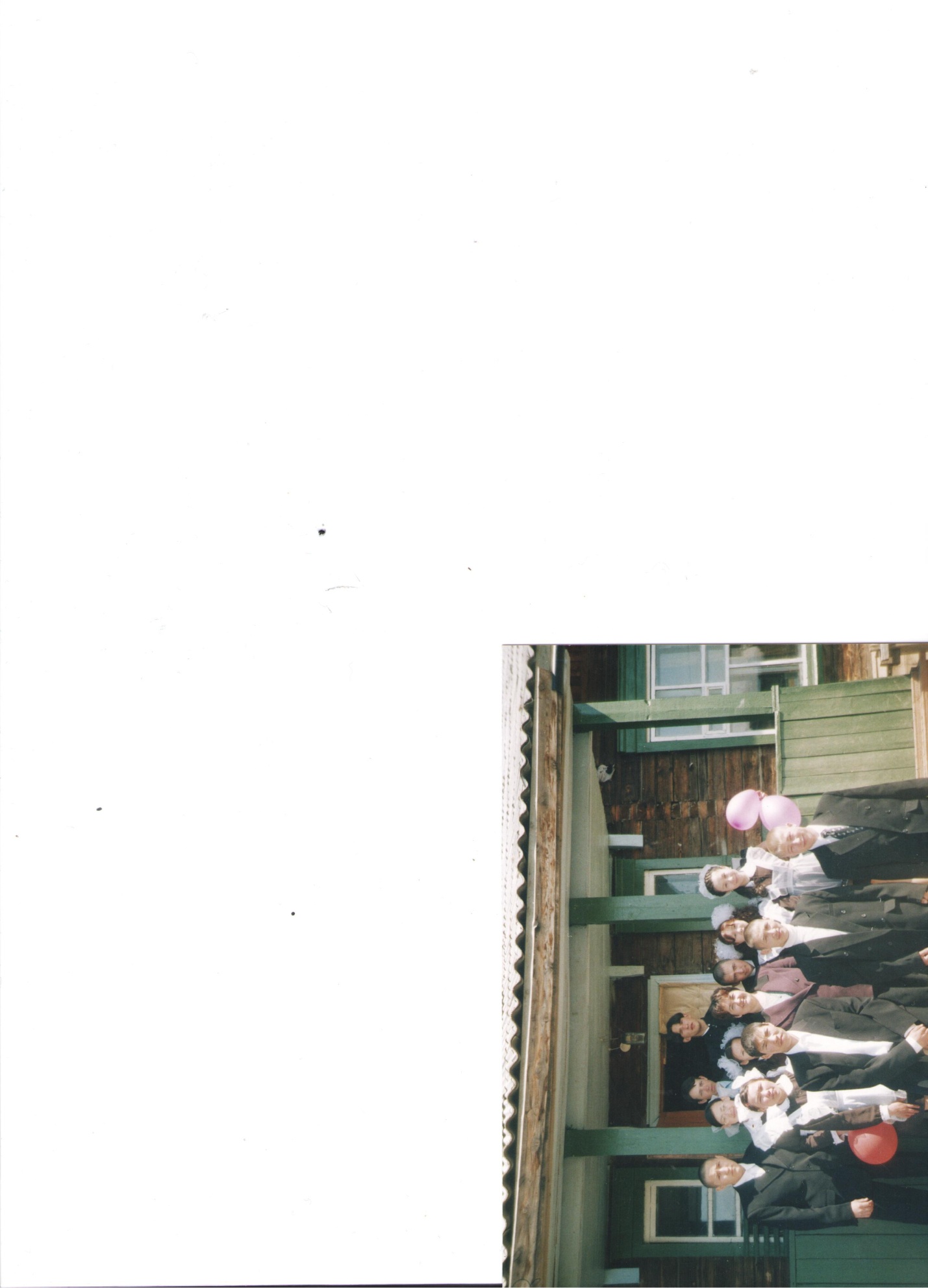 17 выпуск 2007-2008 учебный год  Классный руководитель : Мамонтова Ираида  Владимировна
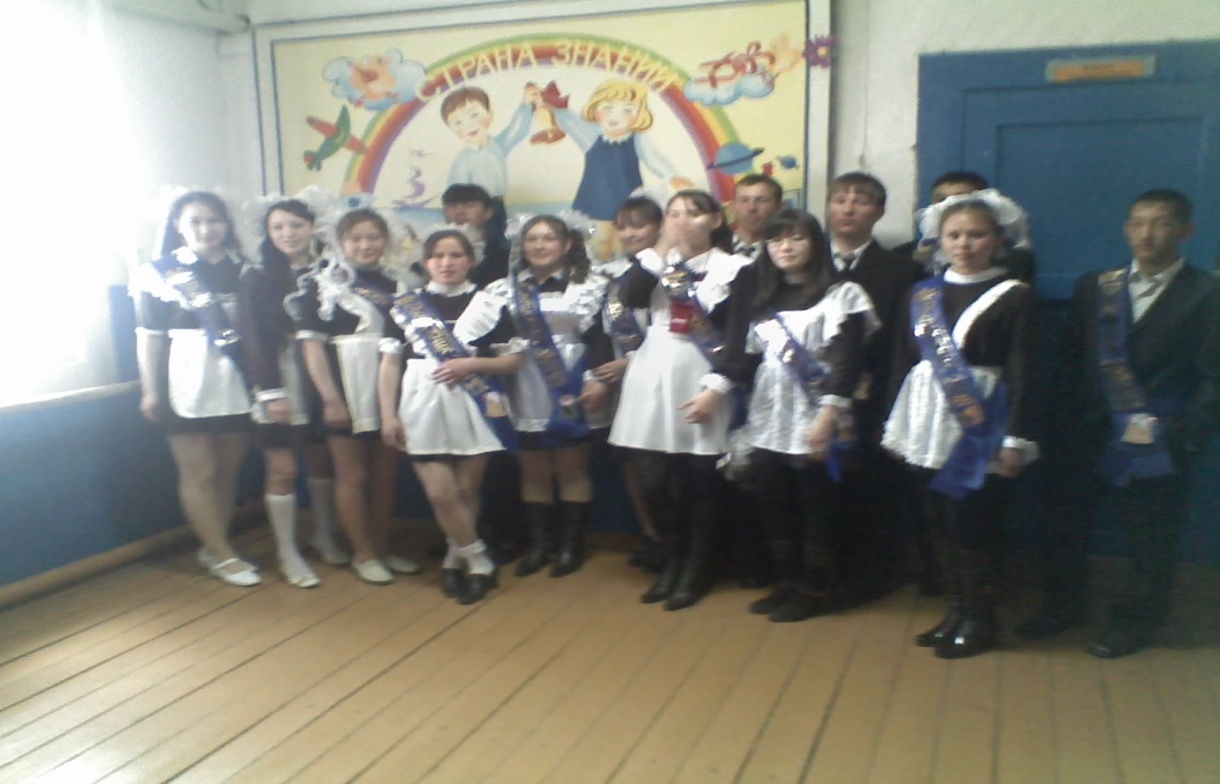 18 выпуск 2008-2009 учебный год  Классный руководитель :Янкова Галина Семеновна
19 выпуск 2009-2010 учебный год  Классный руководитель : Одинцова Анна Леонидовна
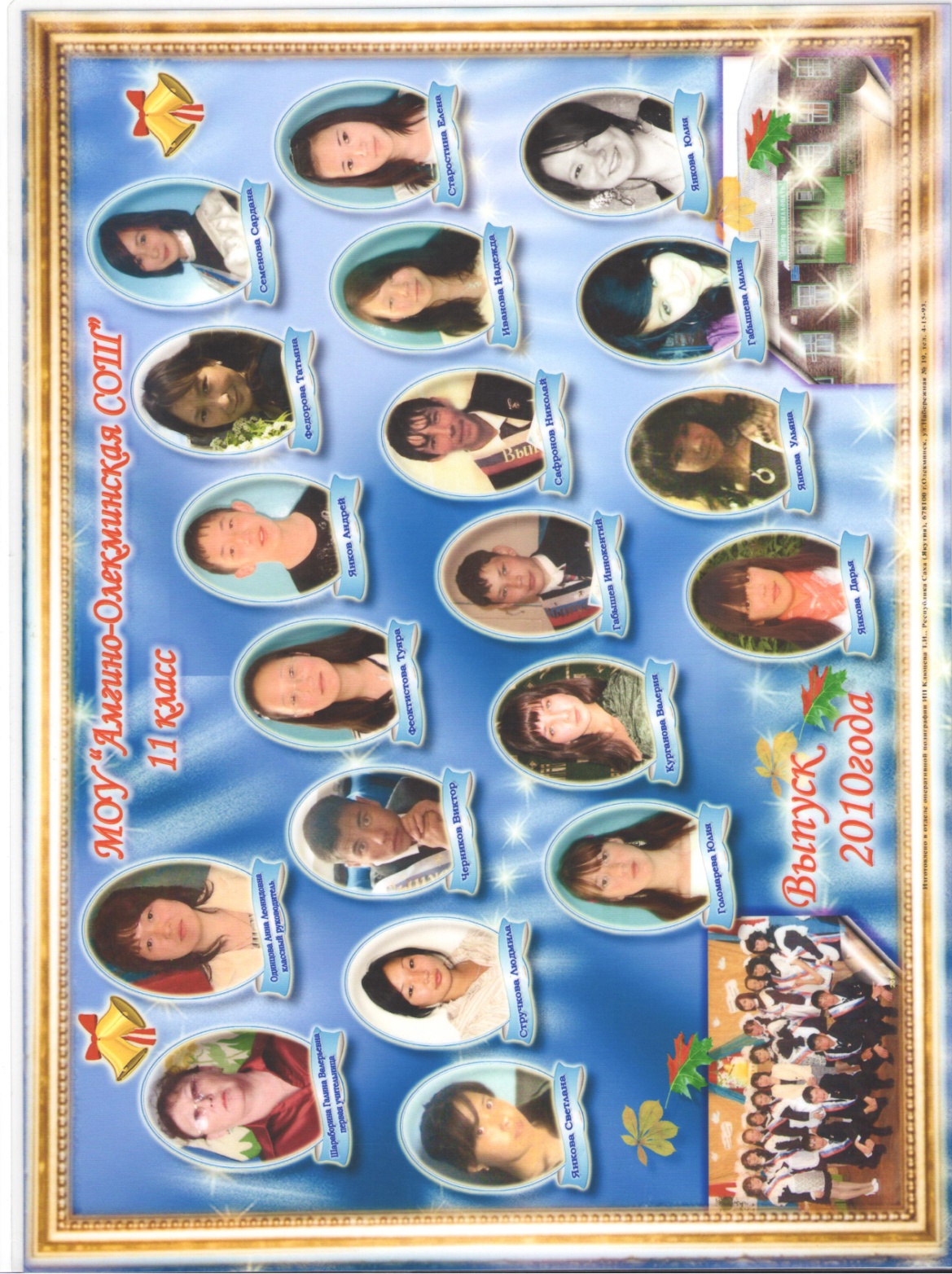 20 выпуск 2011-2012 учебный год  Классный руководитель : Мамонтова Марина Васильевна
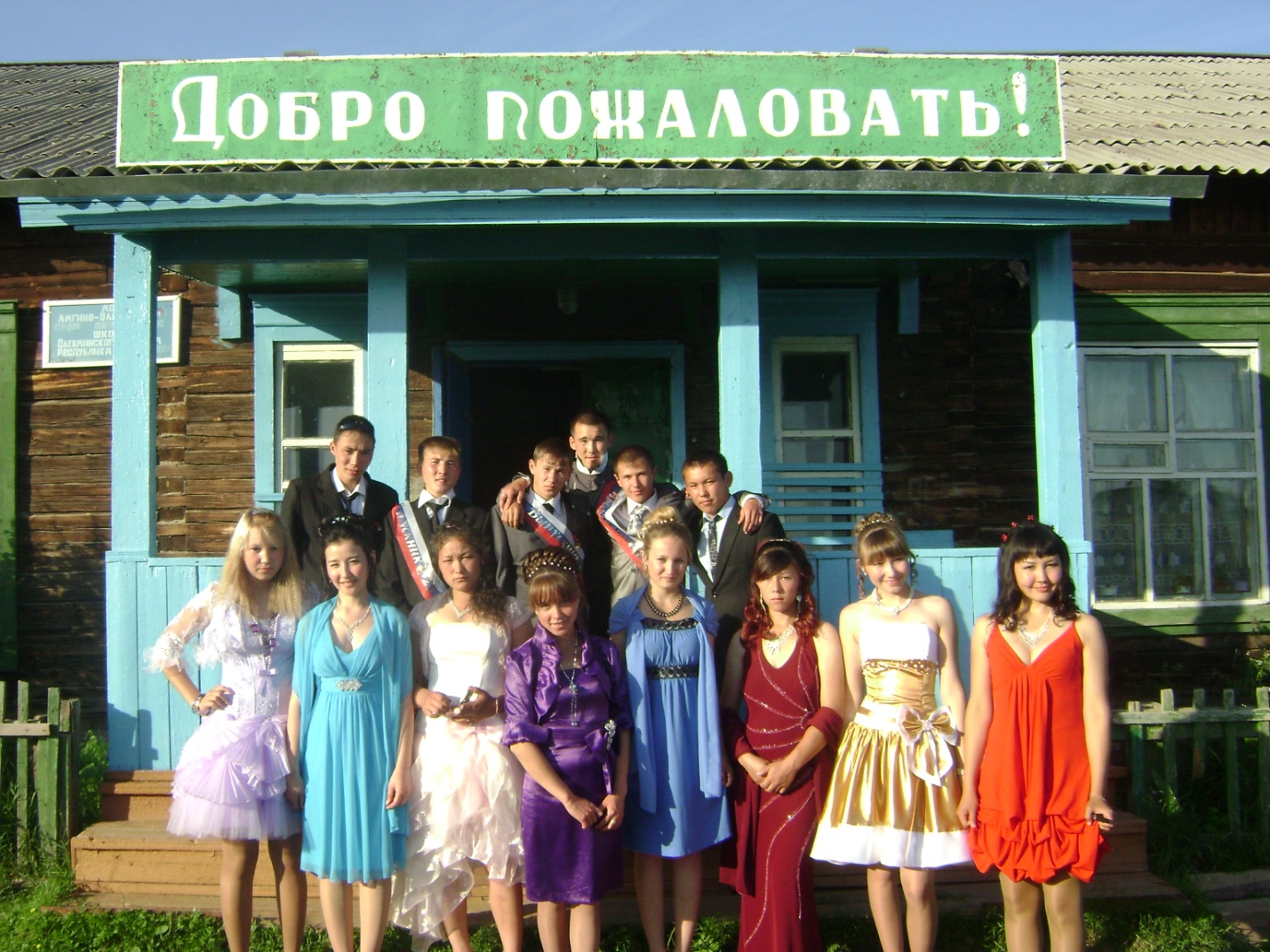 21 выпуск 2011-2012 учебный год  Классный руководитель : Елисеева Галина Петровна
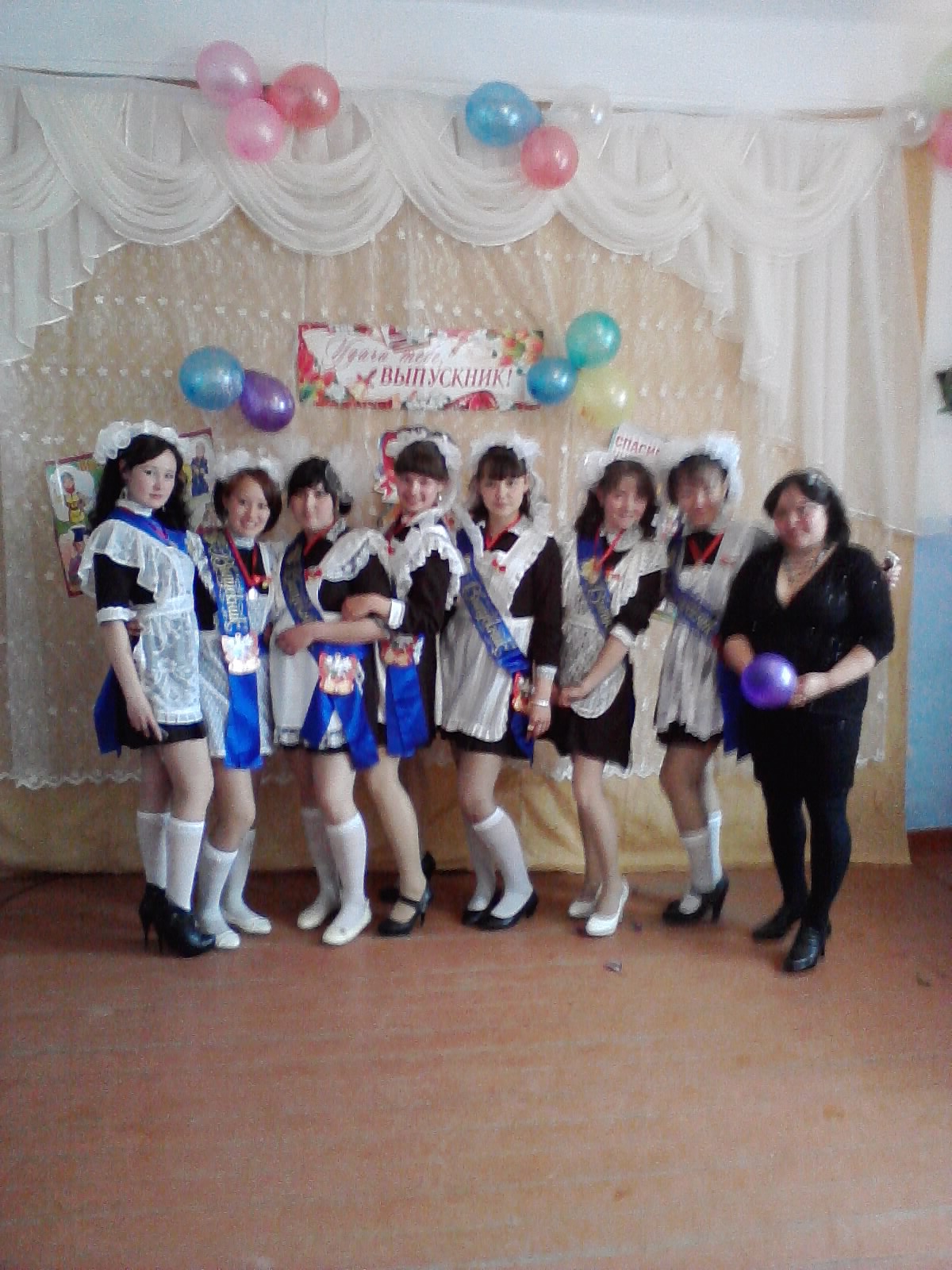 22 выпуск 2012-2013 учебный год  Классный руководитель :Ершова Виктория Викторовна
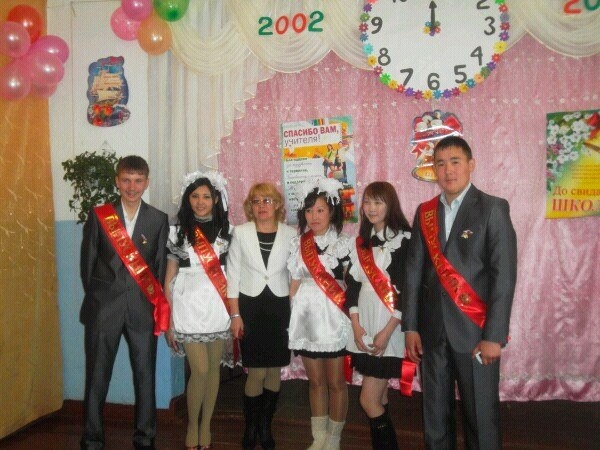 23 выпуск 2013-2014 учебный год  Классный руководитель :Янкова Ольга Юрьевна
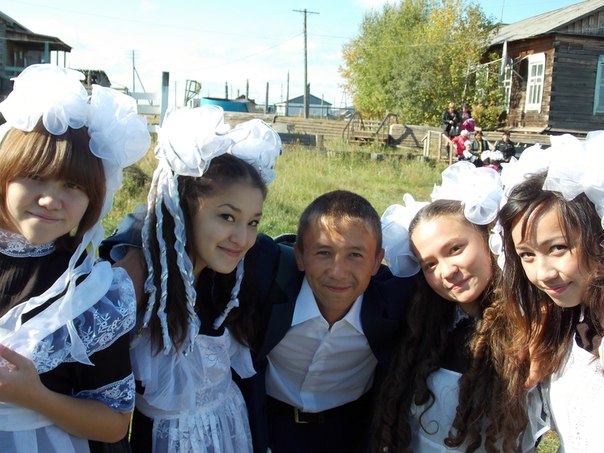 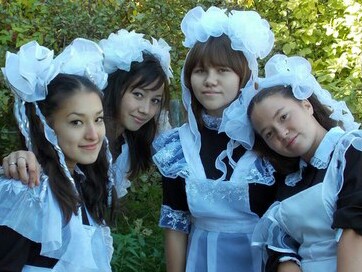 24 выпуск 2014-2015 учебный год  Классный руководитель :Мамонтова Ираида Владимировна
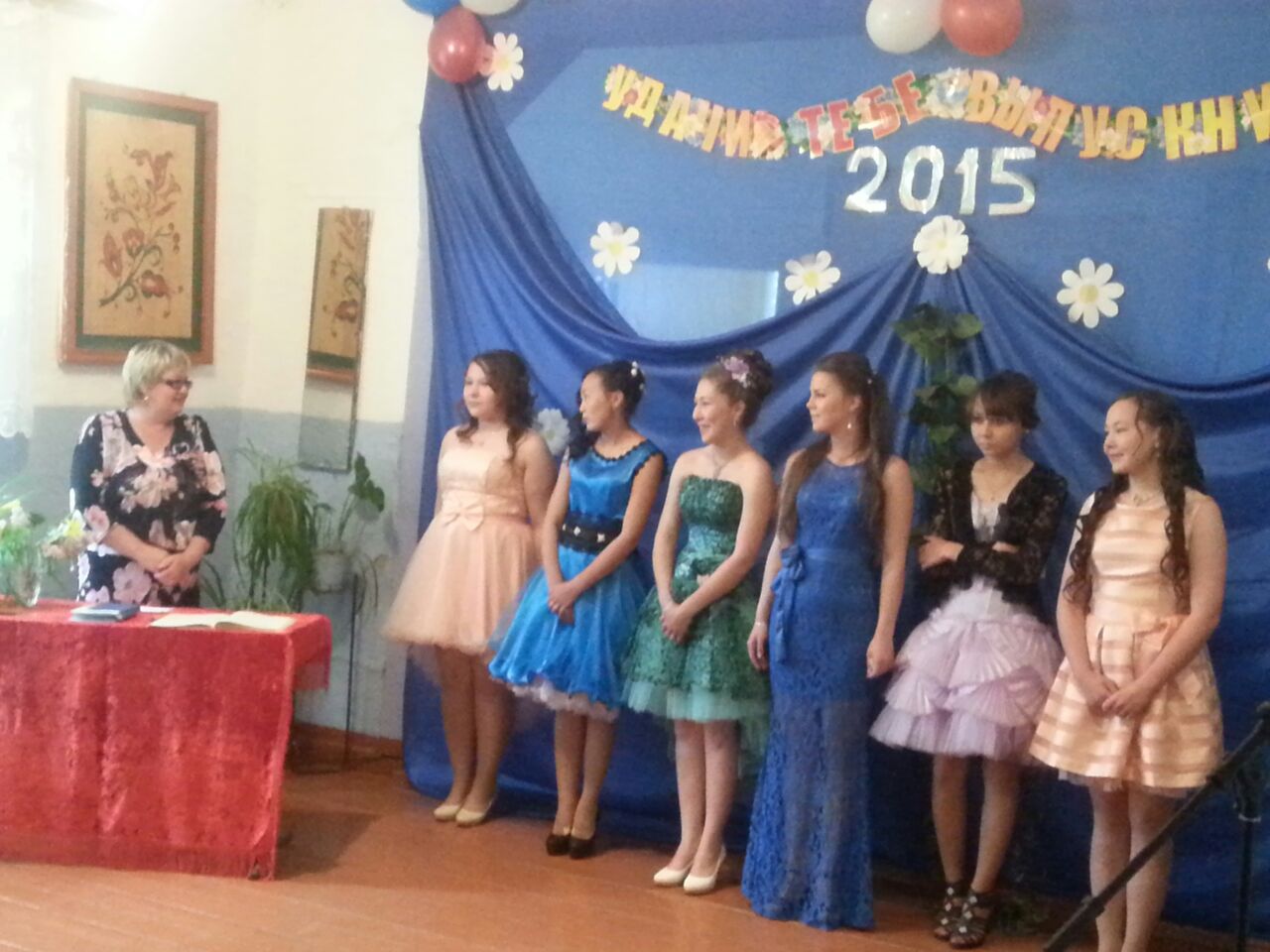 25 выпуск 2015-2016 учебный год  Классный руководитель :Мамонтова Марина Васильевна
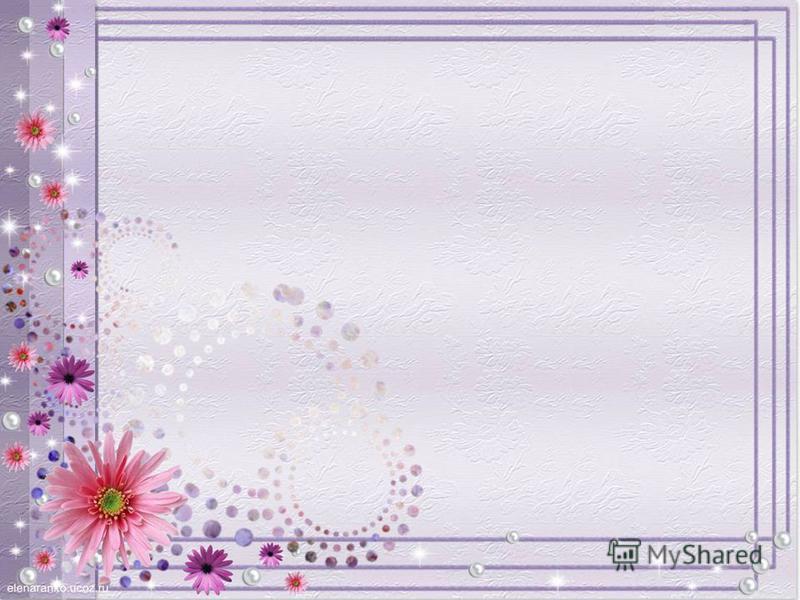 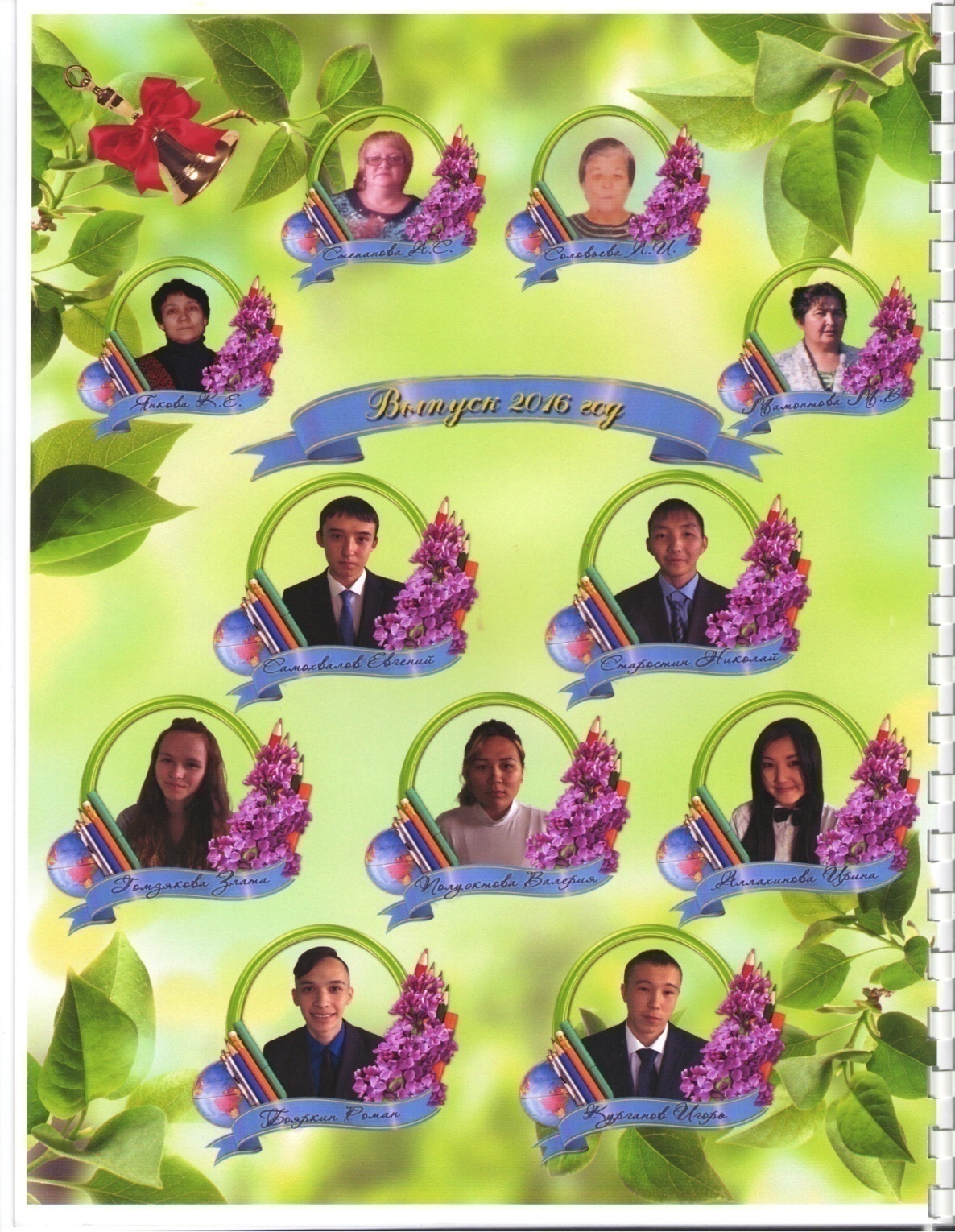